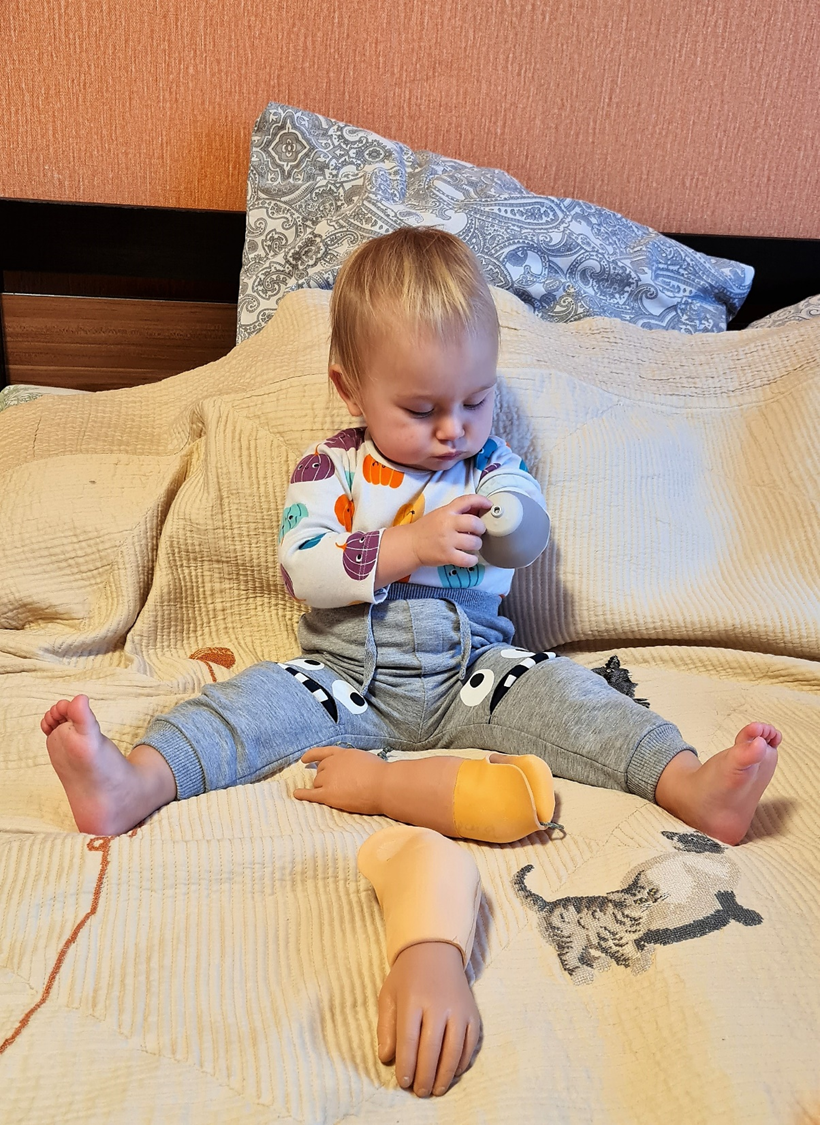 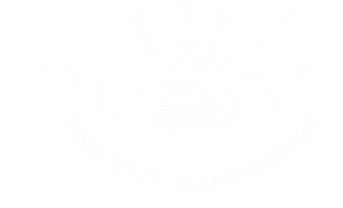 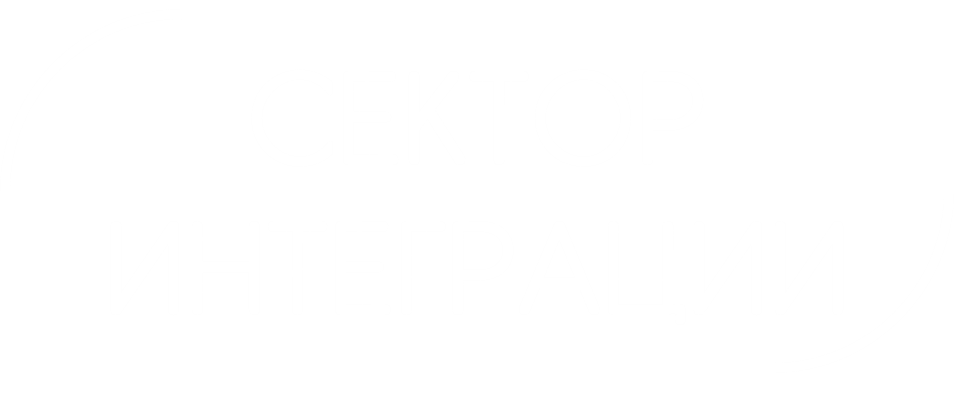 Центр протезирования конечностей
ООО «СПТМ-ОРТО М»
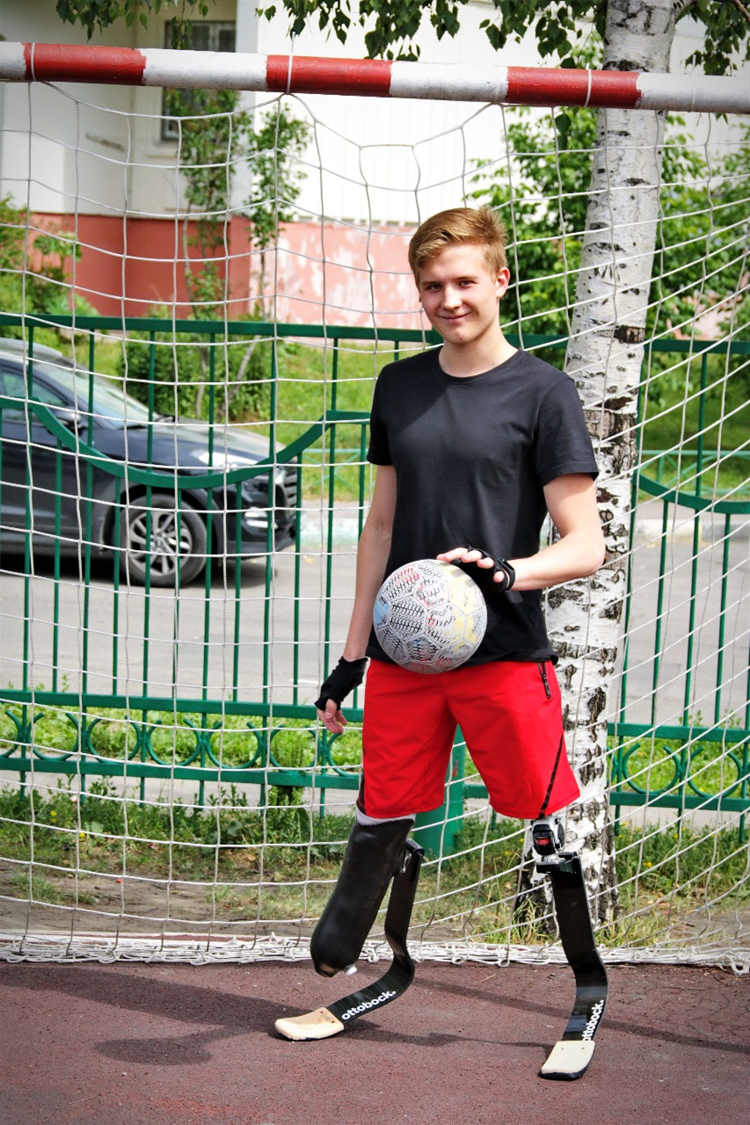 Центр протезирования "СПТМ-ОРТО М" уже 10 лет помогает пациентам разных возрастов (от 6ти месяцев до 90 лет) и профессий, из ближних и дальних уголков России вернуться к обычной жизни. 

Ампутация - не приговор! Главное - это уверенность в своих силах, желание двигаться вперед, а мы, в свою очередь, изготовим качественный протез, подберем под Вас индивидуальную комплектацию, научим Вас пользоваться протезом, ходить и даже бегать!
О предприятии
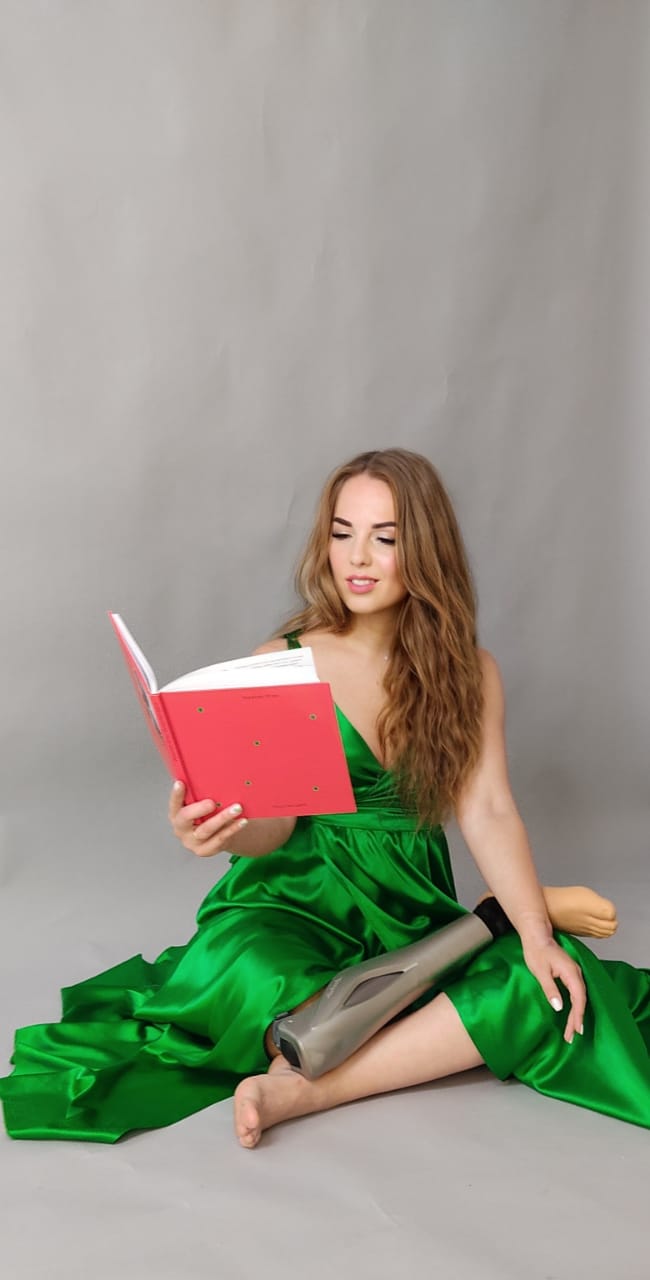 Опыт  специалистов
Более 30 лет ведущий протезист компании помогает людям не чувствовать себя инвалидами, изготовляя качественные протезы и возвращая людей к обычной жизни.

Индивидуальный подход
Мы не изготавливаем протезы – мы протезируем людей! Наша миссия: найти подход к каждому пациенту, окружить его вниманием, понять его страхи и помочь избавиться от них, дать уверенность в себе и в своих силах, научить грамотно пользоваться протезом.

Тест-драйв
В протезировании важную роль, помимо культеприемной гильзы, играют комплектующие. Для подбора идеальной комплектации все наши пациенты имеют возможность протестировать основные узлы протеза.
Почему выбирают нас
>30 лет
опыт протезирования
Протезы голени
Протезы верхних конечностей 
Школа ходьбы
Саркисян 
Армен 
Микаелович

Основатель компании
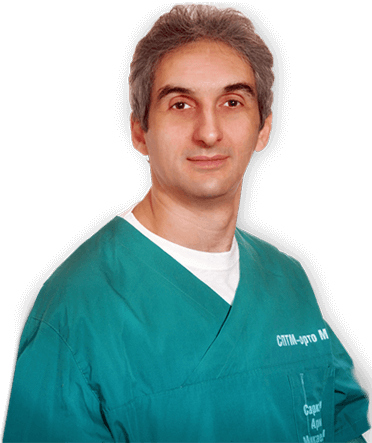 >7 лет
опыт протезирования
Протезы бедра
Школа ходьбы
Цуканов Сергей Викторович
Техник-протезист
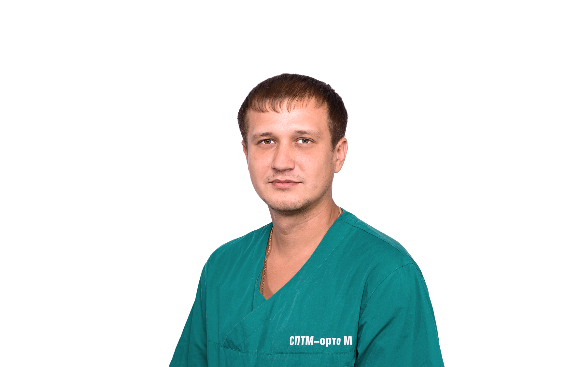 >5 лет
опыт протезирования
Протезы бедра
Школа ходьбы
Саркисян Роман Арменович
Техник-протезист
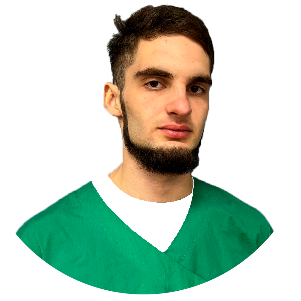 Наши специалисты
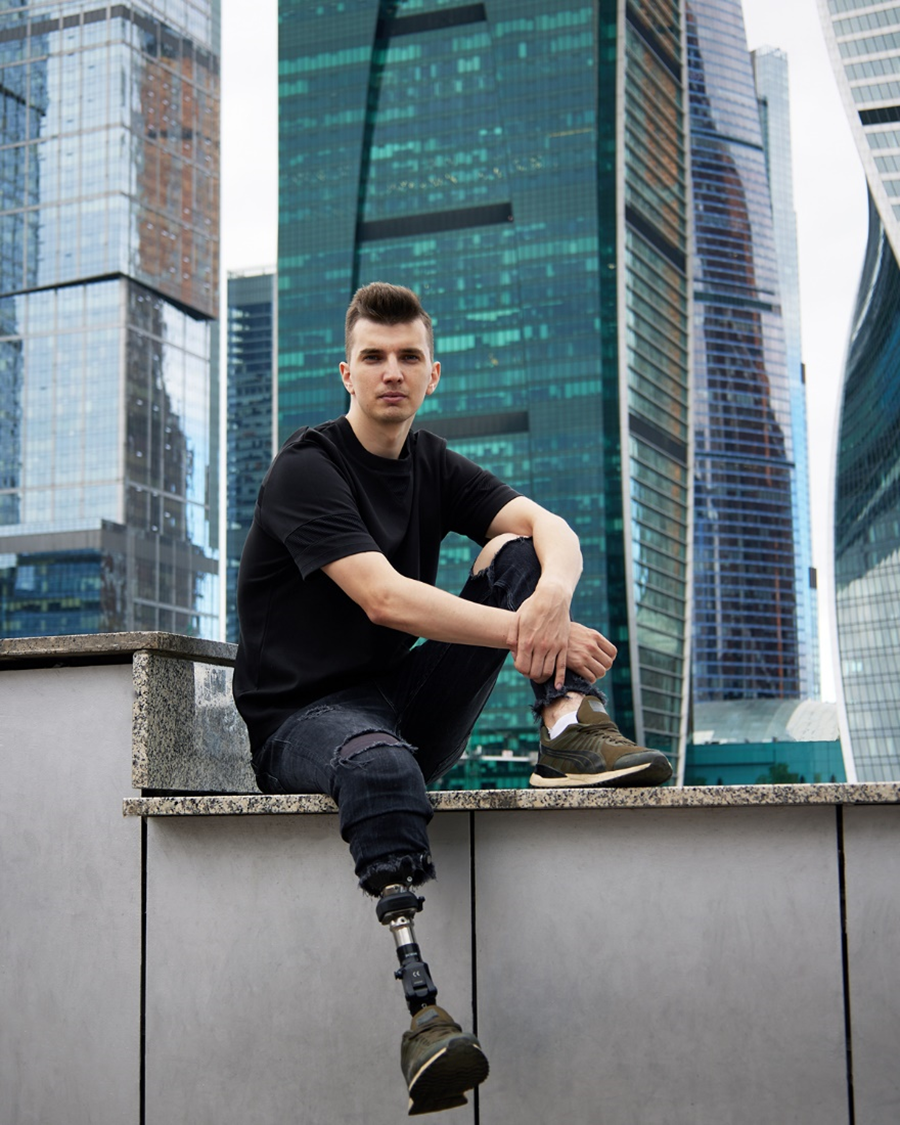 ООО «СПТМ-ОРТО М»
Московская область, г. Долгопрудный, Лихачевский проезд, дом 8
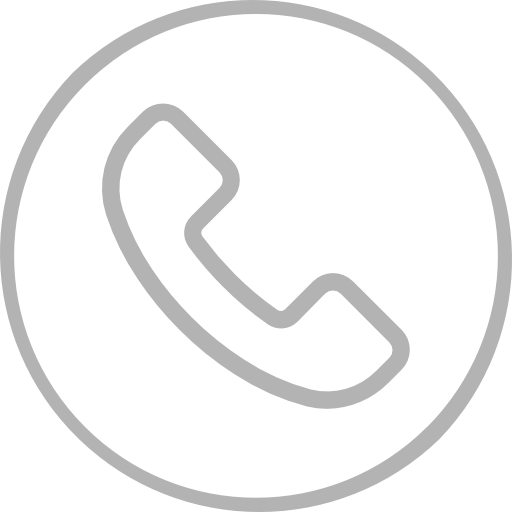 8-800-300-83-06
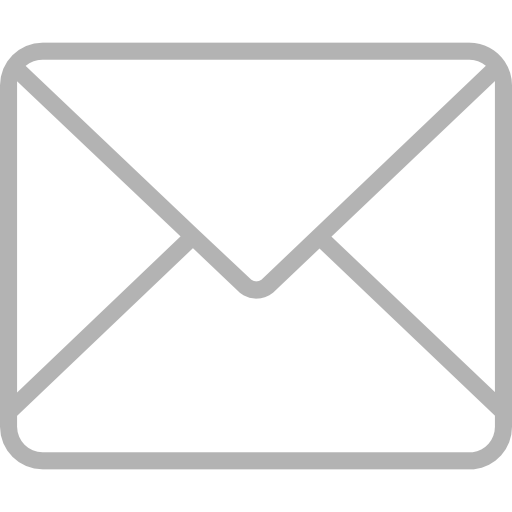 info@cptm-ortho.ru
Наши контакты